CATÁLOGO COOPERATIVA STRESS
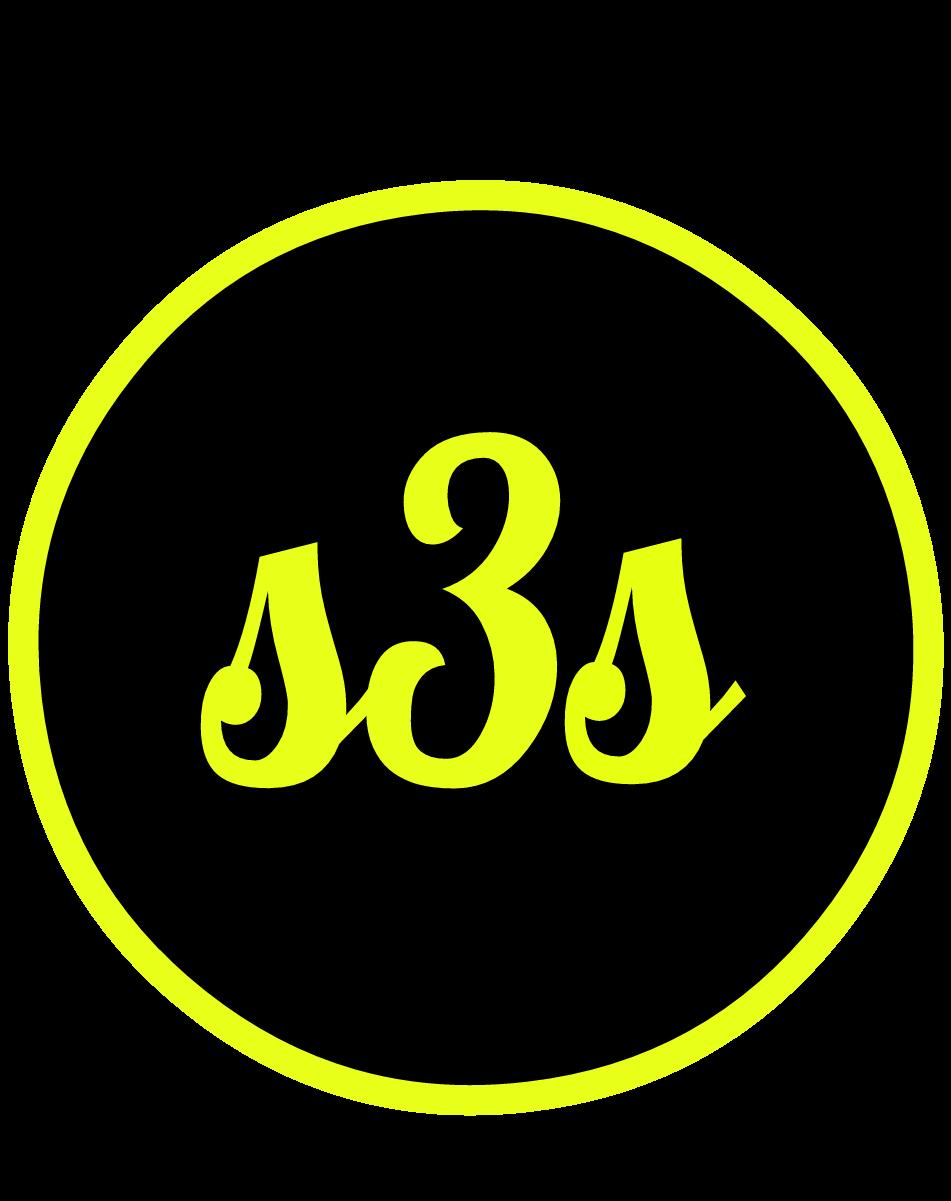 Índice:
Productos salados
Productos dulces
Bebidas
Salados
Chorizo
Chorizo dulce casero, elaborado con carne de cerdo,  carne de vacuno, panceta, pimentón, sal, ajo y especias. 
4 Uds: 5€
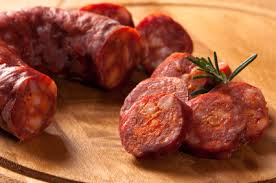 Chorizo a la sidra
Chorizo típico asturiano que se cuece con sidra, así el chorizo suelta la grasa y destaca su sabor y el de la sidra.
1kg
P.V.P: 4,5€
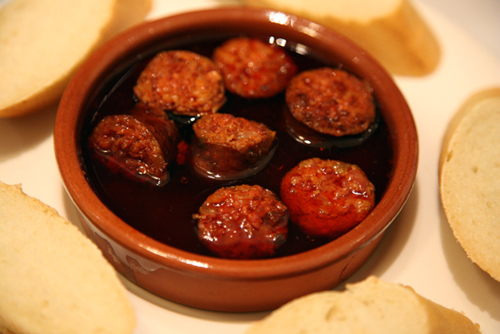 Salchichón
Salchichón de jabalí asturiano, de sabor fuerte condimentado a la pimienta, la perfecta combinación de sabores en tu paladar.
350g
P.V.P: 6€
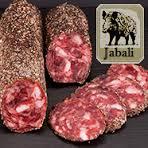 Anchoa de Llanes
Las mejores anchoas, pescadas y envasadas en la costa oriental asturiana.
100g
P.V.P: 5€
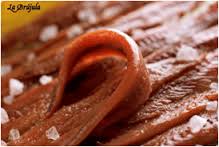 PatésElaborados en las altas praderas de los Picos deEuropa y madurados en sus cuevas naturales, garantía de su excelente calidad.
• 145g
• P.V.P: 5€
• 145g
• P.V.P: 5€
Paté de Cabrales:
Paté de Gamoneu:
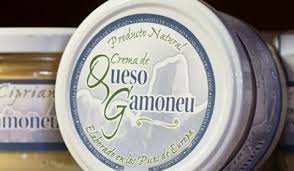 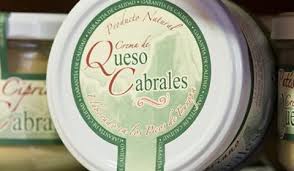 Patés
Paté de oricio:
Paté de cabracho:
Los oricios más frescos de la Costa Cantábrica, en suave y sabroso paté.
100g
P.V.P: 4,5€
Es uno de los patés más deliciosos del Norte Peninsular gracias a su textura y cremosidad.
100g
P.V.P: 2€
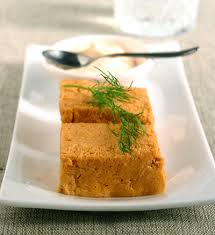 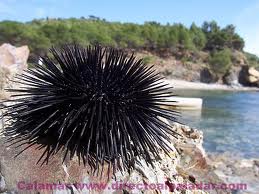 Patés
Paté de centollo: 
Exquisito paté elaborado artesanalmente, con un destacado sabor marino que dará a su mesa un toque sofisticado.
100g
P.V.P: 3€
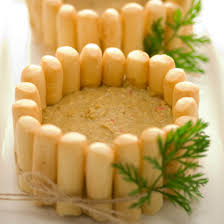 Queso ahumado de Pría
Queso artesanal elaborado con leche pasteurizada de vaca y oveja, y ligeramente ahumado a base de maderas nobles.
520g
P.V.P: 6,5€
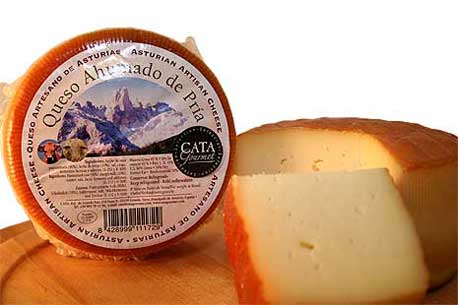 Fabes Asturianas
Plato típico asturiano, en el que se combina el sabor de compango y la exquisitez de las fabes recién hechas. 
Fabes asturianas de la granja.
500g
P.V.P: 6,5€
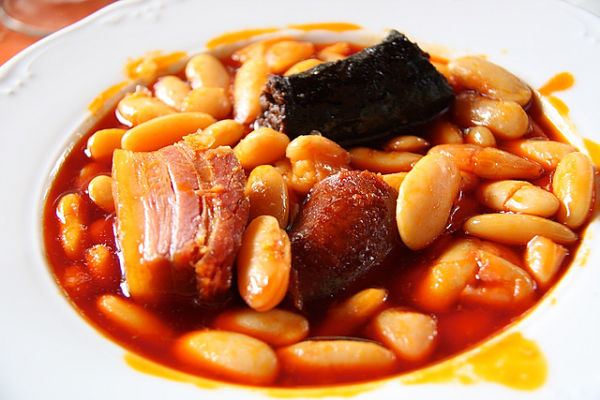 Compango
El compango asturiano es imprescindible para disfrutar de un cocido de calidad, sabroso y apetecible.
Contiene: 2 morcillas, 2 chorizos, 1 lacón.
Envasado al vacío, 500g.
P.V.P: 5€
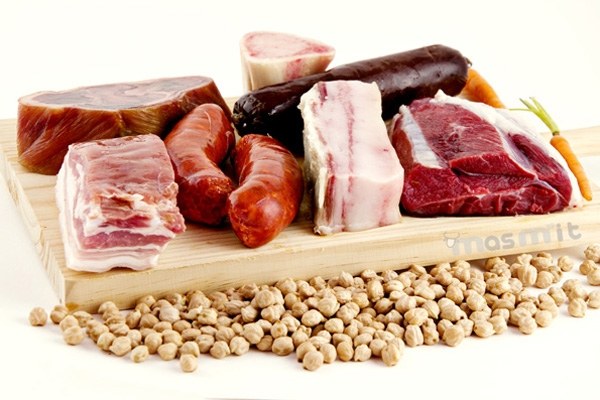 Dulces
Miel
Miel de castaño: 
Dulce, elaborada artesanalmente por los apicultores tradicionales asturianos.
500g
P.V.P: 6,5€
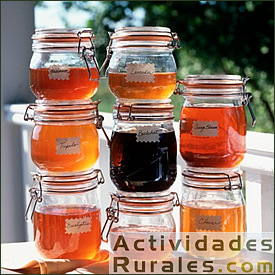 Mermeladas
Mermelada de manzana:
Mermelada de mora:
Suave  y deliciosa mermelada, perfecta para empezar bien el día.
350g
P.V.P: 4€
Muy sabrosa, con la que sentiréis la magnífica sensación de estar en Asturias.
350g
P.V.P: 4€
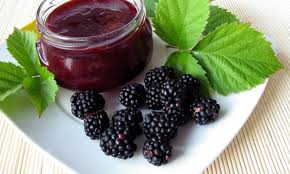 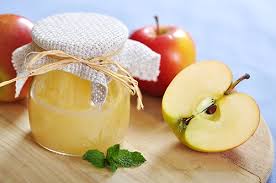 Pasteles y dulces de Rialto
Los siguientes productos  proceden de la destacada pastelería Rialto, la favorita de nuestra reina Letizia.
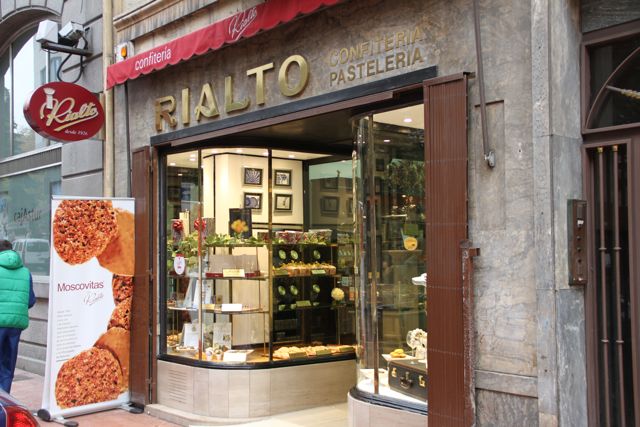 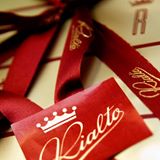 Moscovitas
Irresistibles crocante de almendra Marcona, bañado en chocolate con leche.
250g
P.V.P:13€
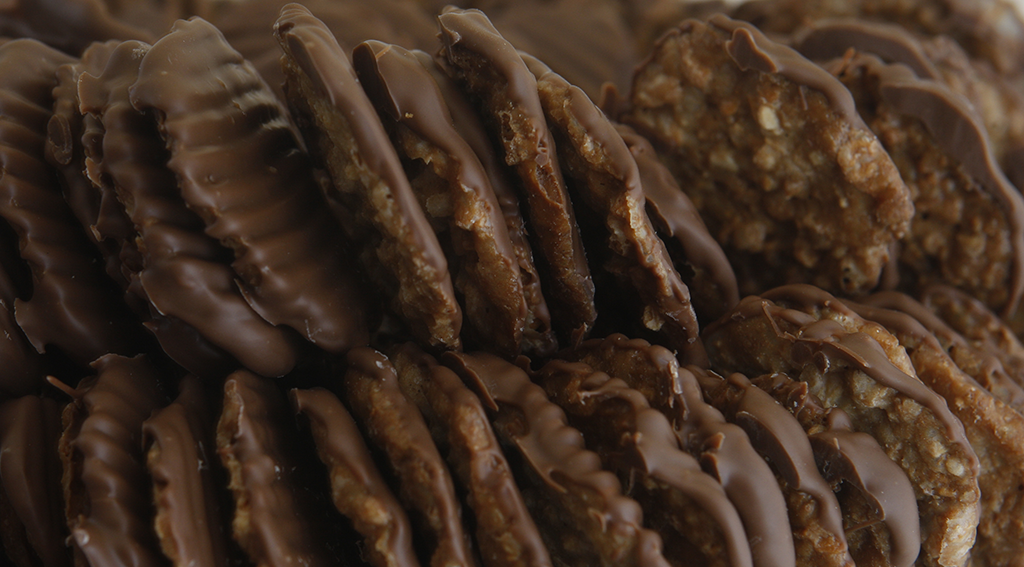 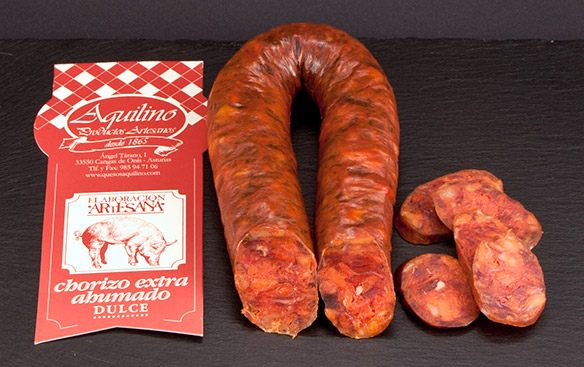 Carbayones
Carbayones, clásico asturiano. Hojaldre relleno de almendra Marcona y un fino baño de yema. 10cm x 6cm.
1ud: 2,8€
6 uds: 16,5€
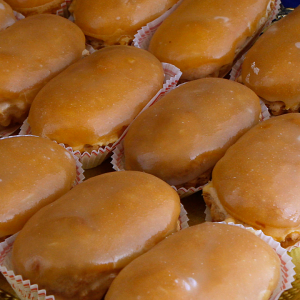 Casadielles
Casadielles asturianas hechas con hojaldre, rellenas de nuez y espolvoreadas con azúcar.
6  uds: 4,5€
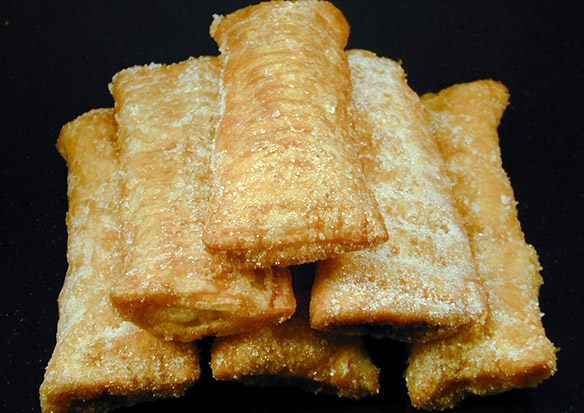 Sidra
La sidra es la bebida tradicional asturiana por excelencia con un sabor entre dulce y amargo.
  1 botella de sidra: 2,5€
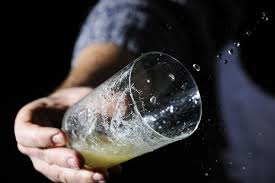 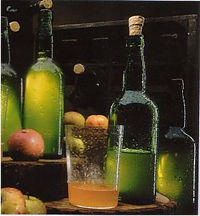 Oferta en sidra
Dos botellas de sidra con vaso de regalo especial
5,5 €
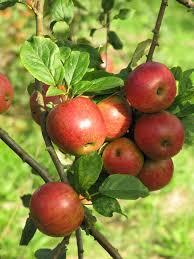 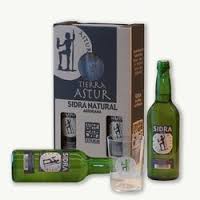 MUCHAS GRACIAS
Esperamos que todos los productos sean de vuestro agrado.
Y muchas gracias por colaborar con  nosotros.
Pedidos a: 
stress.co@gmail.com